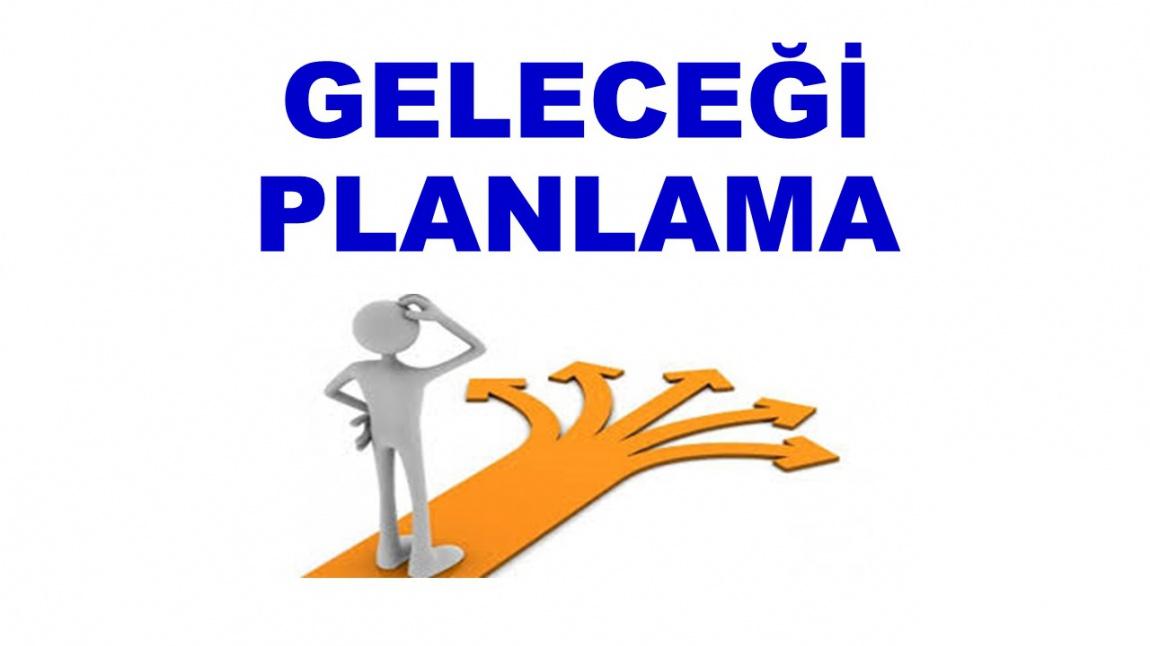 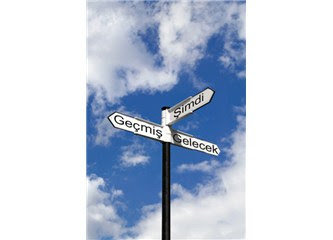 GELECEK” denilince aklınıza neler geliyor
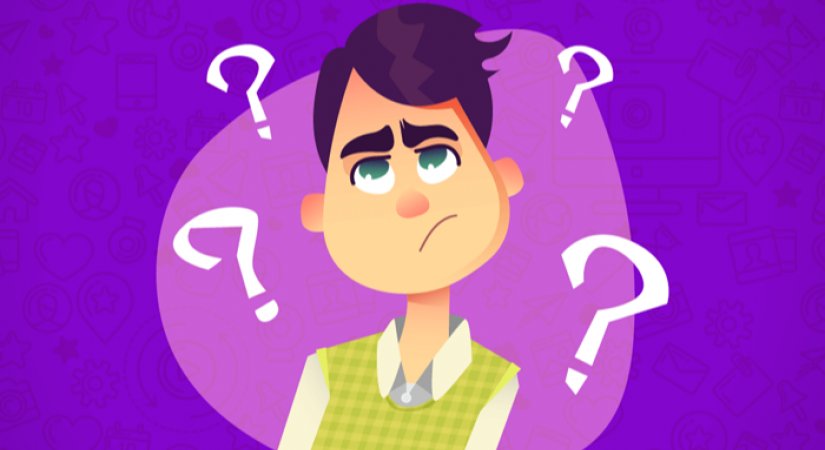 Bilinmezlik, kaygı, stres, sınavlar, meslek bulabilme, çalışma hayatı…

Kimse gelecekte neler olacağını bilemez. Bu nedenle geleceği düşünmek herkese bir miktar  kaygı yaşatabilir.

Herkes gelecekle ilgili hayaller kurar: yapmak istediği şeyleri, olmak istediği yeri, birlikte zaman  geçireceği insanları, yeni hobiler edinmeyi, eskiden yaptığı yanlışları yapmamayı ve daha  birçok şeyi düşünebilir, hayaller kurabilir.

Kesin olan bir şey var ki “şuan” yaptığımız şeyler geleceğimizin belirleyicileri olacak. 
Hedef  belirlemek, meslekleri	tanımak, olası iş alternatiﬂerini araştırmak, üst öğrenim  kurumlarını tanımak, stresle ve kaygıyla baş etme yollarınızı geliştirmek gelecekte  karşılaşacağınız zorlukların üstesinden gelmenizi kolaylaştırabilir ve daha kararlı adımlar  atabilmenize yardımcı olabilir.
GELECEĞİ PLANLAMAK NEDEN ÖNEMLİDİR?
Öncelikle tam olarak neyi istediğinizi, yaşamda nereye varmak istediğinizi bilirseniz; çabalarınızı nereye yoğunlaştırmanız gerektiğini de bilirsiniz.
Hedefini açıkça belirlemiş biri, planlı ve programlı davranmaya özen gösterir.
Amaçlarınız sizi harekete geçiren yakıt gibidir. Sizi cesaretlendirir, size yol gösterir, planı takip etmek için sizi motive eder, gayretlendirir.
Geleceği planlama; varmak istediğiniz yeri, ideal geleceğinizi bugüne getirir. Ve siz şuan istediğiniz o yaşam için bir şeyler yapabilirsiniz.
Planlama üretkenliğinizi arttırır. Günlerinizin, haftalarınızın, yaşamınızın daha verimli geçmesini sağlar.
GELECEĞİ PLANLAMAK NEDEN ÖNEMLİDİR?
Zamanınızı, enerjinizi öncelikli olarak neye yönlendireceğiniz konusunda karar vermenizi kolaylaştır.
Amaçlara yönelik planlar yaparak geleceği daha belirgin hale getirmek, gelecekle ilgili belirsizlikleri aza indirmek sizin elinizde.
Amaç belirleme ve planlama süreci vakit alsa da uzun vadede kişiyi rahatlatır, stresten uzak olmasını sağlar.
BEN KİMİM?
Kendini tanımak; neye İhtiyaç duyduğunun, ne yapmak istediğinin, hayattaki amaçlarının ve erişmek istediğin hedeflerinin tam anlamıyla farkında olmak ve bu doğrultuda harekete geçmektir. 
Bireyin, hayatın olağan akışı içinde hedeflerine doğru ilerlerken karşılaştığı güçlüklerle ve olumsuzluklarla etkin bir şekilde baş edebilmesi, baş edecek gücün kaynağını bulması yine kendin tanımakla ilgilidir.
Kendini tanımak, güçlü ve zayıf yönlerini bilip farkında olmayı ve kendini tarafsız olarak değerlendirmeyi öğretir.
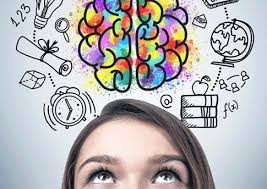 Kendimi Nasıl Tanıyabilirim?
Hedefler belirlenirken kişi, iç dünyasına göz atmalıdır. Bu içe dönüş, aslında gelecek çizgisinin ne kadar uygun çizildiği noktasında düşünmeyi ve yapılan planlamanın gerçeklerle ne kadar örtüştüğünü sorgulamayı amaçlamaktadır.Zira tercih edilecek meslek, bireyin kişisel özellikleriyle paralellik gösterdiği ölçüde başarıya yaklaşılacaktır.
Kendini tanımak ve gözlemlemek, başka insanları incelemekten daha zordur. Bu yüzden kendi analizini yapabilmek konusunda hassasiyet göstermek gerekir. Meslek hayatında geçirilecek zaman dilimi düşünüldüğünde, kariyer planı yaparken kendini tanımanın önemi bir kez daha ortaya çıkmaktadır.
İlgi Ve Merak Duyduğum Alanları Nasıl Tespit Edebilirim?
Kendini tanımak için ilgi ve merak tespiti yapmak başlangıç için uygun
bir yerdir. Zira ilgi ve merak başarı üzerinde olumlu etkileri bilinen unsurlardır.

Bu sayede mesleği eğlenceli bulmak da kaçınılmaz hale gelecek ve yapılan iş aynı zamanda yaşamın getirdiği bir yük olmaktan çıkacaktır. Aşağıda verilen sorular ilgi ve merak konularında fikir verebilecek niteliktedir.
Acaba gündeminizi oluşturan nedir?
 Neyi yapmayı seviyorsunuz?
 Hangi enstrümanlarla ve nasıl bir mekânda çalışmak sizi daha fazla
mutlu edebilir?
 Hangi tür kitaplar ilginizi çekiyor?
 Yalnız mı yoksa takım halinde mi çalışmak hoşunuza gidiyor?
İnternet kullanımınız hangi merkezlerde toplanıyor?
 Bir firmanın hangi departmanında görev almak istersiniz?
Yeteneklerimi Nasıl Keşfedebilirim?
Her insan yetenekli yaratılmıştır. Yetenekler, diğer insanlardan ayırt edilmeyi sağlayan ve hayatı kolaylaştıran hediyeler olarak düşünülebilir.
Doğuştan gelen farklılıkları tespit edebilmek ve bu yetenekleri bir üst seviyeye taşıma gayreti başarı olarak geri dönecektir. Öte yandan birçok yeteneğin geliştirilebilir olduğu hatırda tutularak, hangi konuların üzerinde durmak gerektiğini belirlemek faydalı olacaktır.
GELECEKTEN BEKLENTİLERİM NELER
Geleceğe dair planlama yaparken meslek hayatının nasıl getirileri
 olması gerektiği de bir ölçü olabilir. Kişinin, iş hayatına dair maddi bir beklentisi elbette olacaktır. Ancak tek kriter bu olmamalıdır. Kendini sürekli geliştirmek, bilgi birikimini arttırmak ve bu birikimi güncel tutmak alternatif beklentiler olarak kabul edilebilir. İş güvenliği olan bir pozisyonda çalışmak ya da içinde yaşadığı topluma hizmet etmek gibi değerler de göz önünde bulundurulabilir.
Güçlü Ve Zayıf Yönlerim Neler?
Önemli bir diğer husus olan güçlü ve zayıf olduğunuz yönlerin tespit edilmesi, kişisel gelişiminizi ve dolayısıyla kariyer planlamanızı doğrudan  etkileyecektir. Güçlü yönleri ortaya çıkarabilmek veya bu yönlerin değerlendirilebileceği alanlara yönelmek, kişisel gelişiminize ve çalışma hayatınıza olumlu etkide bulunacaktır. Diğer taraftan zayıf yönleri gözlem altında tutmak, her fırsatta onları geliştirebilmeniz için zemin hazırlayacaktır. 
Çalışma disiplinine sahip olmak, insanlarla başarılı iletişim kurabilmek, kriz yönetimindeki manevra kabiliyeti gibi hususlar eğitim ve iş hayatınızı kolaylaştırabilecek güçlü özellikler olarak örneklendirilebilir.
Meslek Nedir?
Peki nedir bu meslek? Meslek, bir kimsenin hayatını kazanmak için yaptığı, kuralları toplum tarafından belirlenmiş ve belli bir eğitimle kazanılan bilgi ve becerilere dayalı etkinlikler bütünüdür. Oysa günümüzde “meslek seçimi” yerine “kariyer gelişimi” kavramı üzerinde durulmaktadır. Kariyer kavramı, meslek öncesinde, mesleğin icrası sırasında, meslek sonrası görevlerinde, boş zaman etkinliklerini ve toplumda üstlenilen diğer rolleri de içeren geniş bir kavramdır.
Meslek Seçimi
MESLEK SEÇMEK=HAYAT BİÇİMİNİ SEÇMEKTİR!
Meslek seçimi kişinin yaşamında vermiş olduğu en önemli kararlardan biridir.
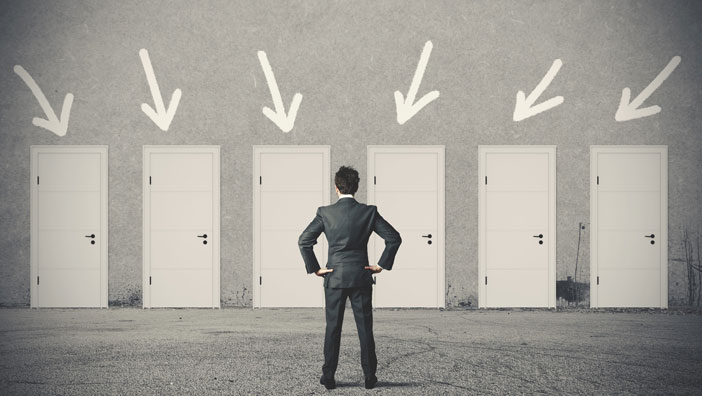 Seçilen Meslek Yaşamda Neleri Etkiler
Gelir düzeyi, çalışma ve dinlenme sürelerini
Sosyal statü zamanı kullanma biçimi 
Kişinin o alanda iş bulma olasılığını, dünya görüşü ve değer yargılarını etkiler
Kişinin başarı başarısızlık ve sağlık durumunu etkiler
MESLEK SEÇİMİ NELERDEN ETKİLENİR?
BİREYSELÖZELLİKLER;
İlgi, yetenek, tutum, değer, amaç, beklenti, kişilik özellikleri, biyolojik-fiziksel özellikler, bireyin kendisi ve mesleklerle ilgili algılamaları, mesleki olgunluk vb.
SOSYALÖZELLİKLER;
Ailenin özellikleri, içinde yaşanılan kültürün mesleklere ve cinsiyete dayalı algılamaları, sosyal yapı, medya vb.
POLİTİK,EKONOMİK, YASALVE SİSTEME İLİŞKİNÖZELLİKLER
Ülkenin ekonomik yapısı, yasalar, eğitim ve sınav sistemleri, iş bulma olanakları, gelişim imkanları vb.
ŞANS
Sağlık koşulları, doğal olaylar, beklenmedik durumlar vb.
Görüldüğü üzere çocuğun meslek seçimi gibi önemli bir kararı almasını etkileyen pek çok faktör vardır.
Araştırma bulguları çocukların eğitim ve meslek kararı verirken ençok anne-babalarından etkilendiklerini ortaya koymaktadır.
Ebeveynlerin çocuklarının gelecekleriyle ilgili pek çok hayalleri vardır.
Çocuklarımızın Mesleği Belirlerken Dikkat Etmesi Gereken Noktalar
Kendini Tanımak
Mesleğin Özelliklerini Tanımak
İşin Adı ve Tanımı
İşe Girme Olanakları
İşin Özelliği
Çalışma Ortamı
Öğrenim Biçimi ve Süresi
İşe Giriş
İşte İlerleme (kariyer)
Kazanç Durumu
Avantaj ve Dezavantajları
Mesleğin Özelliklerini Tanımak
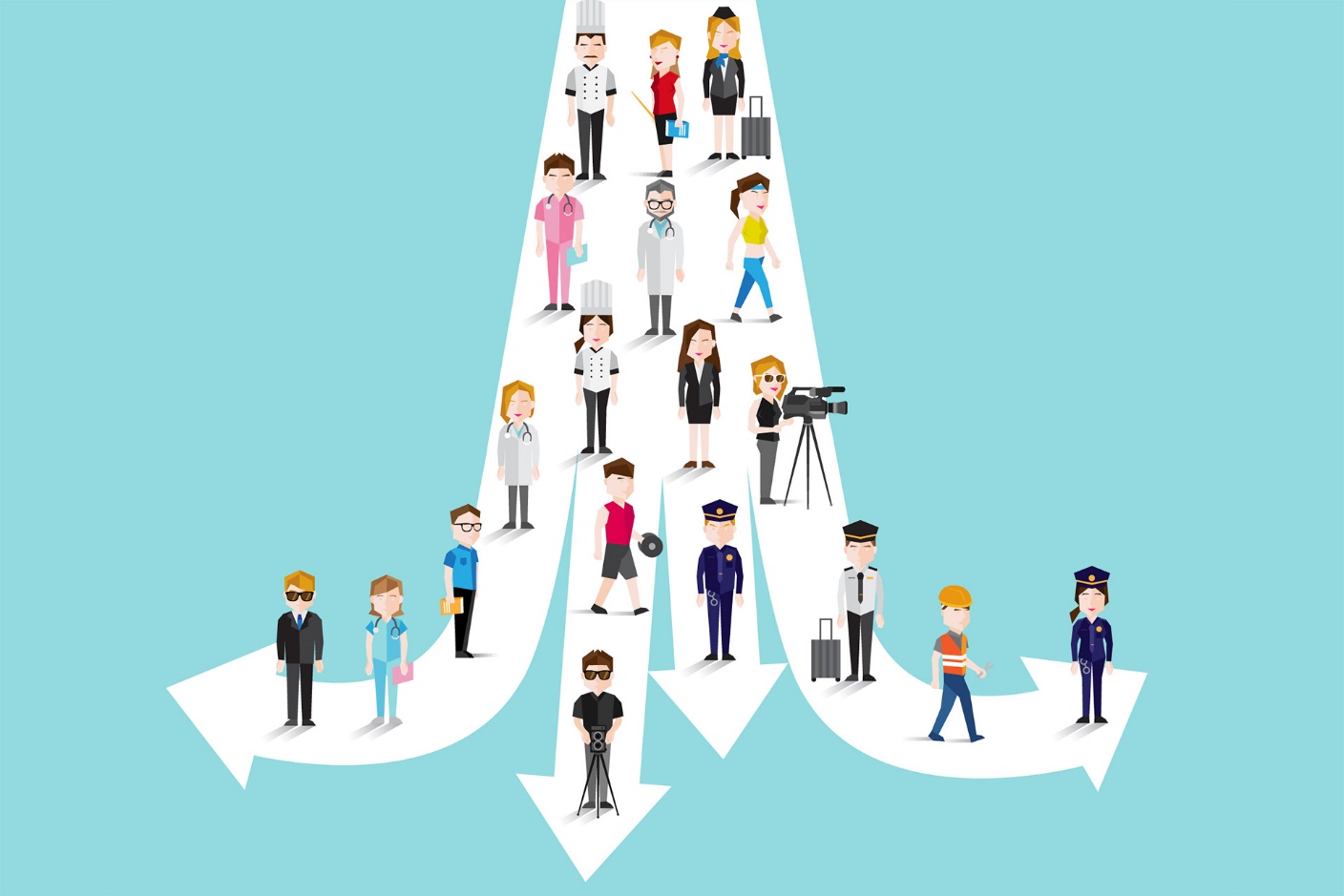 Ortak Noktaları Belirlemek
Kendi özelliklerinizle mesleğin özellikleri ne derece uyuşuyor?
Meslekle uyuşmayan özellikleriniz meslek yaşamınızı olumsuz yönde etkileyecek türden mi?
Ortak Noktaları Belirlemek
Meslek Seçiminde Anne Babaya DüşenSorumluluklar
Çocuğunuzun zayıf ve güçlü olduğu yönlerini keşfetmesini, güçlü olduğu yönlerini geliştirmesini, zayıf yönleriyle de barışık olmasını sağlamayın.
Çocuğunuzun yetenek, ilgi ve değerlerine uygun bir alan seçimini uzmanlardan yardım alarak belirleyin.
Çocuğunuza yetenek ve ilgilerine uygun bir alanı seçtiğinde ileride daha mutlu ve başarılı olacağını hatırlatın.
İlgi duyduğu faaliyetleri yapması için ona fırsatlar verin, onu yeteneklerini geliştireceği etkinliklere yönlendirin.
Net ve belirli bir mesleki hedef belirlemesine yardım edin,
Çocuğunuzu liseden sonraki eğitim ve iş olanaklarını araştırmaya sevk edin.
Girmeyi düşündüğü meslekle ilgili olarak araştırma yapmasına teşvik edin.
Ev ve okulda olmak üzere küçük konulardan başlayarak çocuğunuza BAĞIMSIZ karar verme sorumluluğunu öğretin.